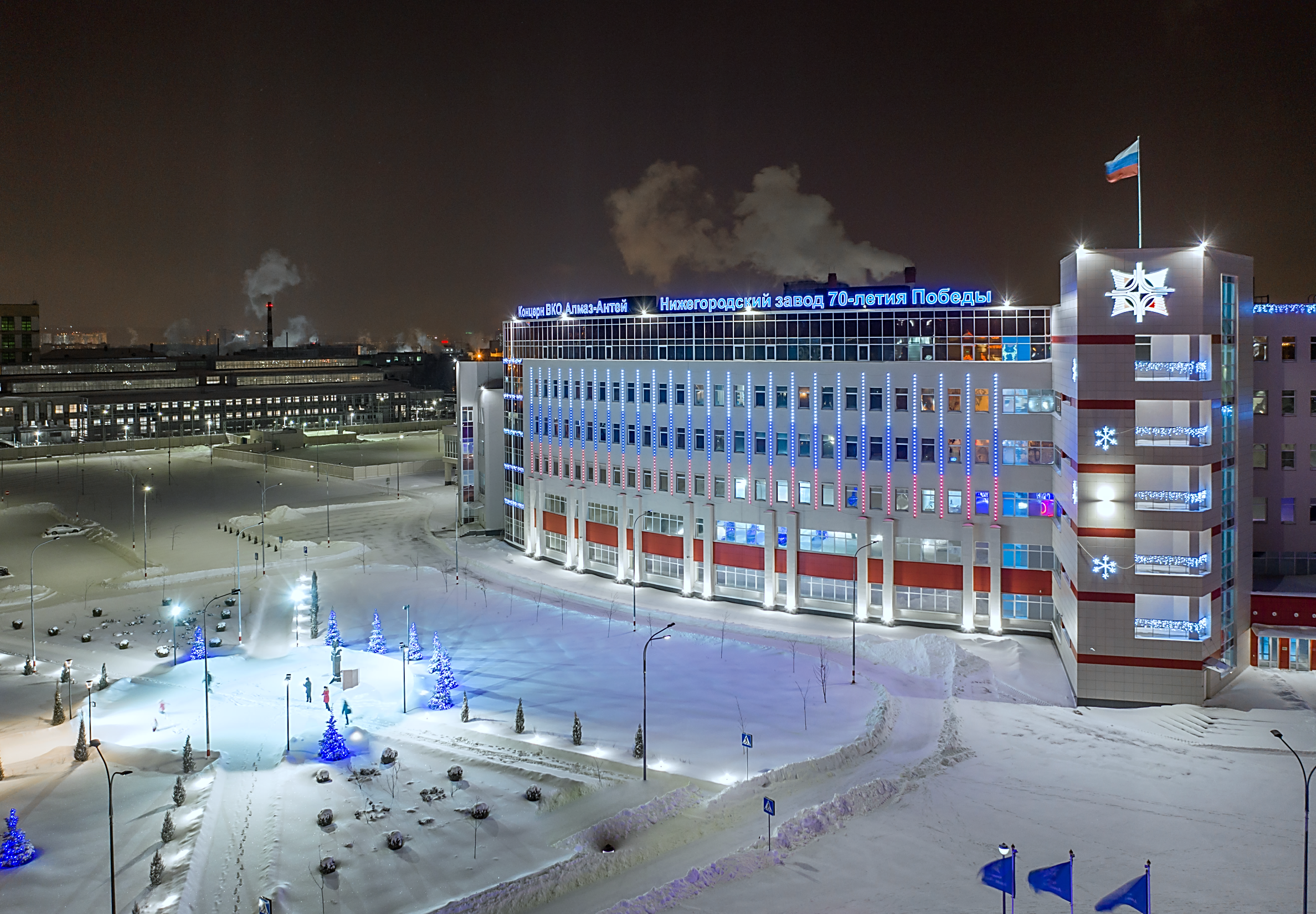 Знакомство с предприятием
Нижегородский завод 70-летия Победы
О НАС
Нижегородский завод 70-летия Победы - современное производство, объединившее все инновации в области машиностроения. 
Задача завода - выпуск перспективных вооружений и военной техники, обеспечивающих выполнение Государственного оборонного заказа, государственной программы вооружения, а так же выпуск высокотехнологичной продукции гражданского назначения.
Быть машиностроителем – значит вносить свой вклад в интеллектуальный и промышленный потенциал государства, развивать отрасль, от которой во многом зависит стабильность экономики. 
Нижегородский завод 70-летия Победы входит в состав Концерна ВКО «Алма-Антей»
Нижегородский завод 70-летия Победы
АО «НЗ 70-летия Победы»
Нижегородский завод 70-летия Победы
2
Производство и технологии
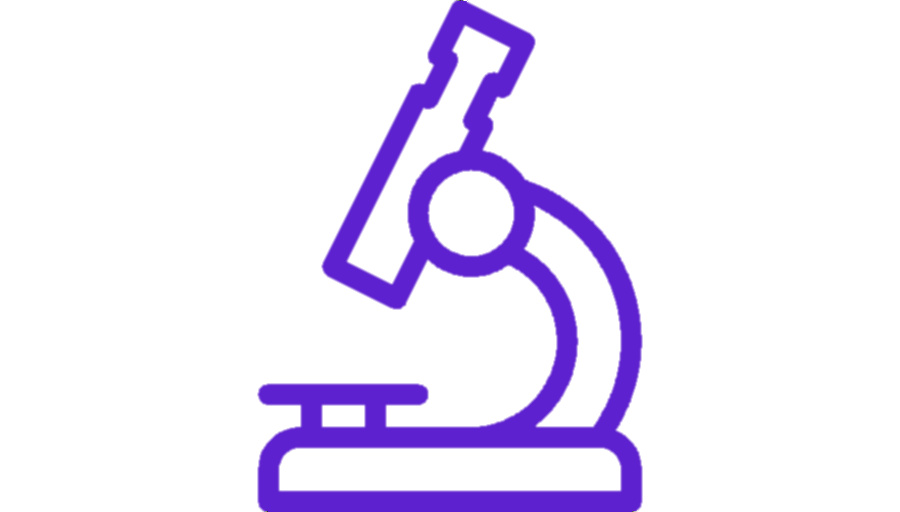 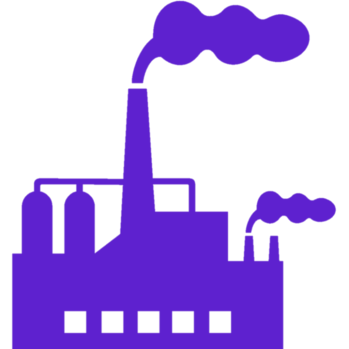 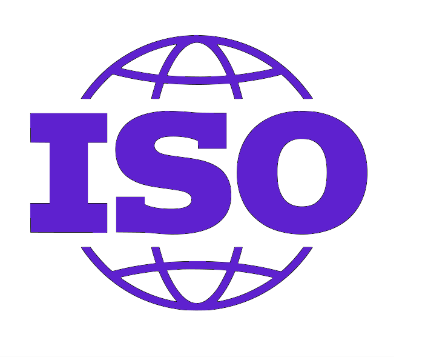 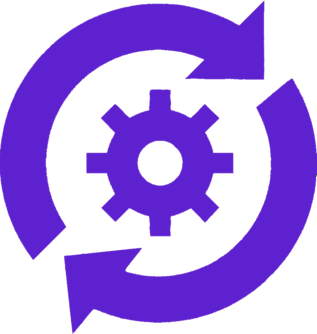 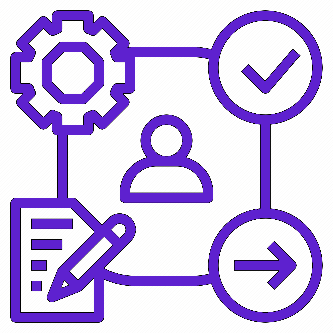 Современное производство
Полный цикл производства
Наличие лаборатории
Контроль качества
Сертификация ISO
Современное высокотехнологичное оснащение завода и высокий производственный потенциал
Система менеджмента качества сертифицирована ГОСТ ISO 9001-2011 и ГОСТ РВ 0015-002-2012
От разработки конструкторской документации до серийного выпуска продукции
Собственная лаборатория, оснащенная современным оборудованием.
Непрерывный контроль качества продукции, осуществляемый на всех этапах производства.
Нижегородский завод 70-летия Победы
3
Преимущества трудоустройства
1
2
Достойная оплата труда
Социальные гарантии
4
3
Нижегородский завод 70-летия Победы
Комфортные условия труда
Корпоративное обучение
АО «НЗ 70-летия Победы»
Нижегородский завод 70-летия Победы
4
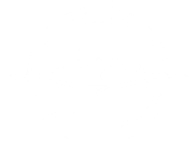 Приглашаем будущих инженеров-конструкторов 
Студентов старших курсов Нижегородского государственного технического университета
 им. Р.Е. Алексеева 
на день открытых дверей                                                                                    Нижегородского завода 70-летия Победы!
19 декабря 2023 года в 13.00
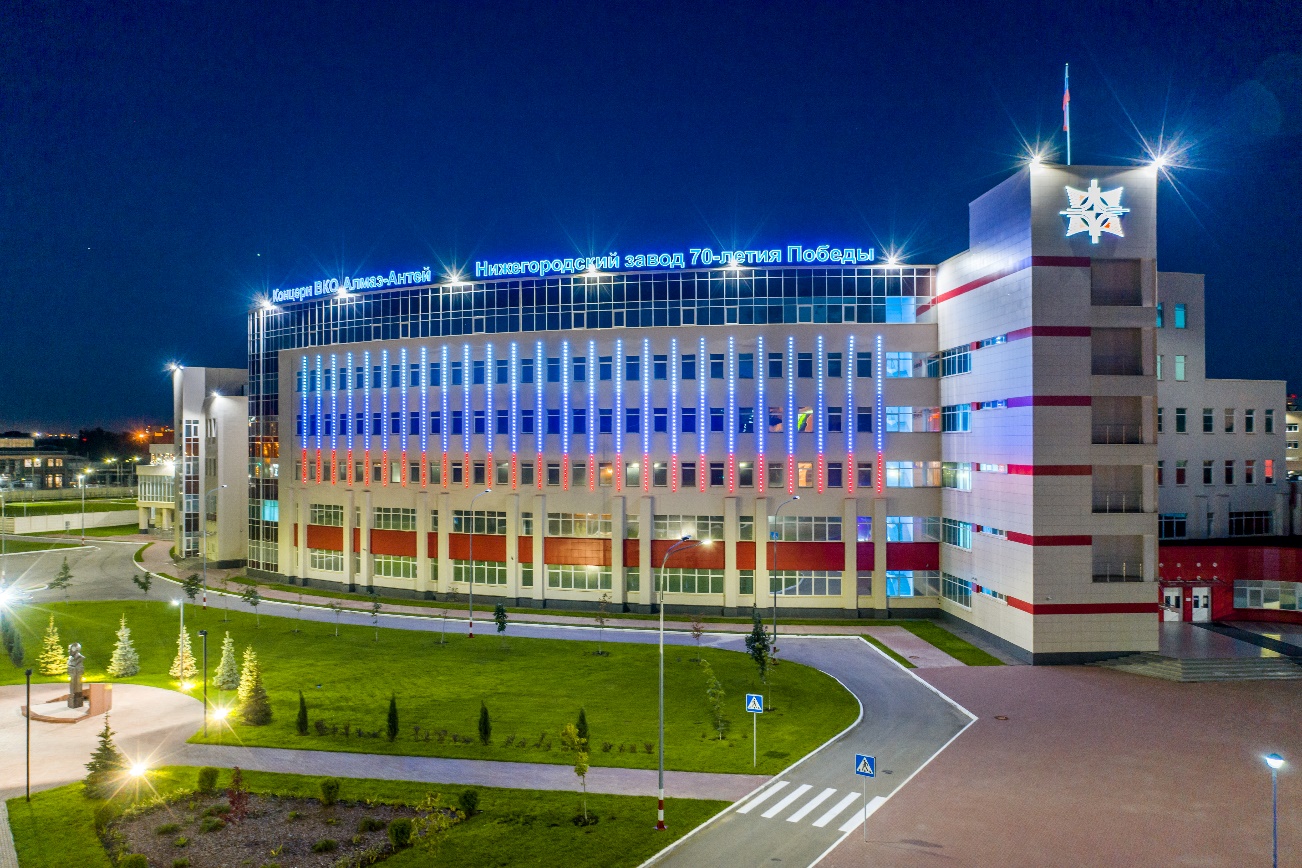 Для записи на мероприятие обращаться в
отдел по работе с персоналом:
Панина Ольга 262-03-78
Бармина Елена 249-89-92
Адрес: Нижний Новгород, Сормовское шоссе 21, вход напротив метро «Буревестник».
Проходная «Корпоративный учебный центр»
5